Highland Hospital Longitudinal Program
UR Medicine - Rochester, NY
Melanie Lintala, PharmD, BCPS melanie_lintala1@urmc.Rochester.edu
Highland Hospital Info
261-bed licensed acute care community hospital
Known for:
 Comprehensive women's services
 Nationally ranked geriatrics program
 Joint and gastric bypass surgery programs
 Extensive community involvement with network of PCPs
 Team of ~25 pharmacists inpatient, including 2 PGY1 residents, plus ~10 other pharmacists throughout system locations
2
Core Rotations
3
[Speaker Notes: Four cores with 1 or more electives]
Electives Offered
Infectious Disease
 Antimicrobial Stewardship
 Transitions of Care
 Critical Care
 Administration
 Emergency Department
4
*Midyear Project*
5
[Speaker Notes: Typically leads to presentation at Midyear as well as to other committees at the hospital; potential for publication depending on the year/topics
Previous topics: naloxone, vanco/contrast AKI, iron sucrose DUE, currently CDiff]
Collaboration with UR Scholars Program
Multiple sessions throughout the year
 Previous topics:
 Working up patients
 Giving effective presentations
 Medication safety
 Interview tips
 Preparing for Midyear
6
Contact
Reach out to Melanie Lintala with any questions
 Melanie_Lintala1@urmc.rochester.edu
7
Highland Hospital
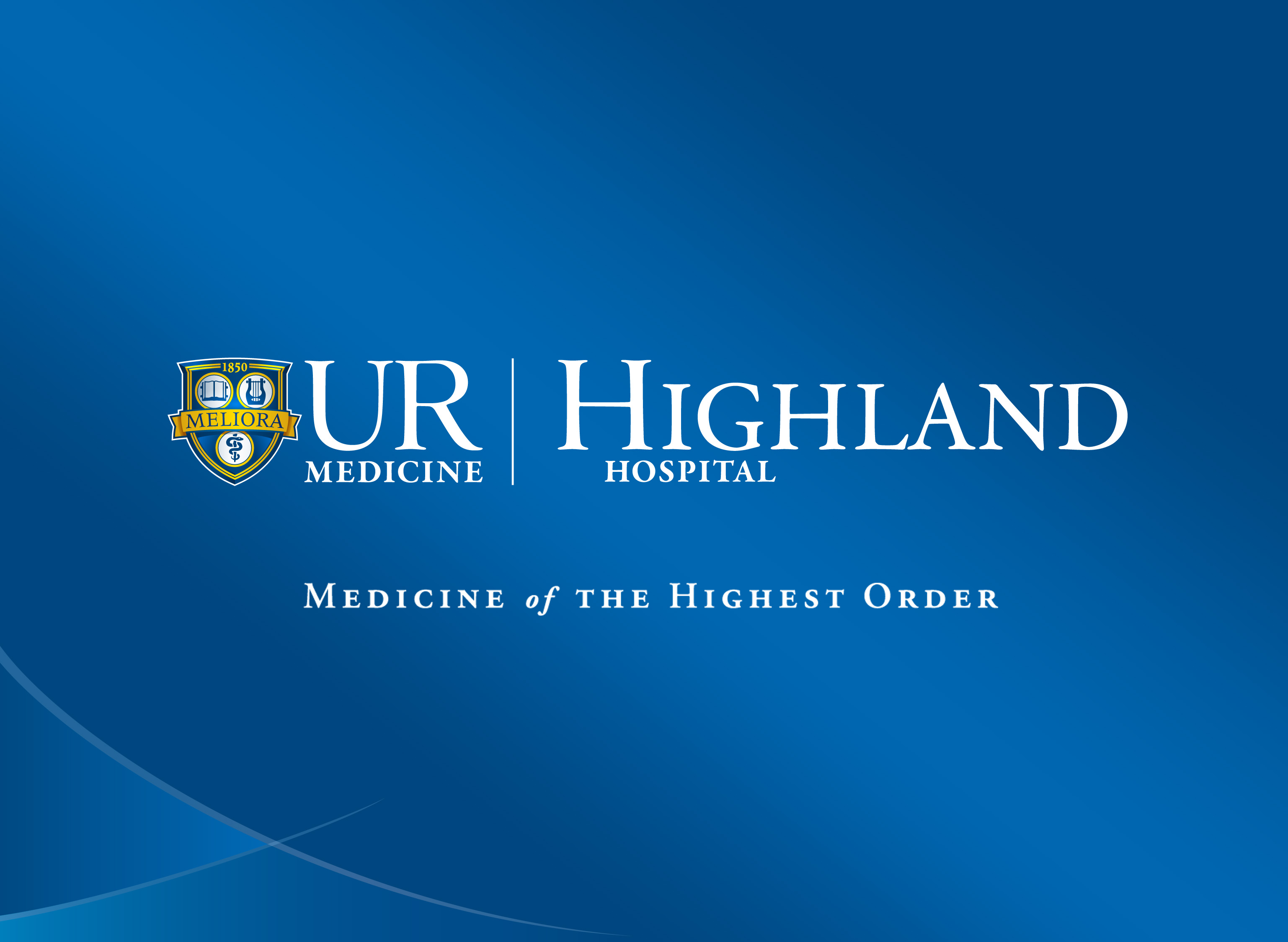 8